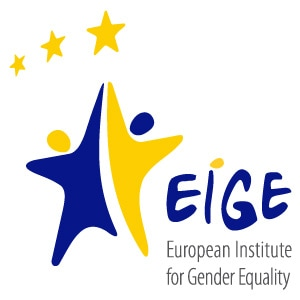 L’ISTITUTO EIGE
È l’unica agenzia dell’UE dedicata esclusivamente alla parità di genere;
Individua i divari tra donne e uomini;
Raccoglie dati sulle disuguaglianze e fornisce informazioni;
Sostiene i politici per raggiungere il traguardo dell’uguaglianza.
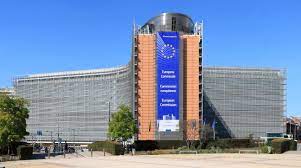 Gli eventuali miglioramenti nell’ambito dell’uguaglianza di genere nell’UE potrebbero generare fino a 10,5 milioni di posti di lavoro in più entro il 2050;
ancora oggi nel settore professionale l’importanza dell’uguaglianza di genere riguarda 19 settori strategici: dalla pesca alla cultura;
I sei domini chiave dell’indice della disuguaglianza sono potere, tempo, conoscenza, salute, denaro e lavoro.
LA DISUGUAGLIANZA
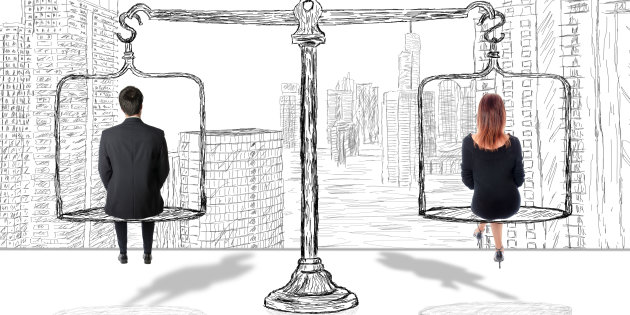 Non è solo una questione di genere: età, livello di istruzione, disabilità, vivere in un paese diverso da quello di nascita, sono fattori che contribuiscono alla disuguaglianza.
GLI STRUMENTI:
Durante la preparazione, progettazione, monitoraggio, valutazione di politiche, misure normative e programmi di bilancio;
I politici e i governi per identificare i loro punti di forza e di debolezza (in materia di parità di genere);
Offrendo informazioni e orientamenti su come raggiungere un maggior equilibrio di genere negli istituti di ricerca;
Creando uno strumento online per garantire l’uguaglianza nel settore dell’innovazione.
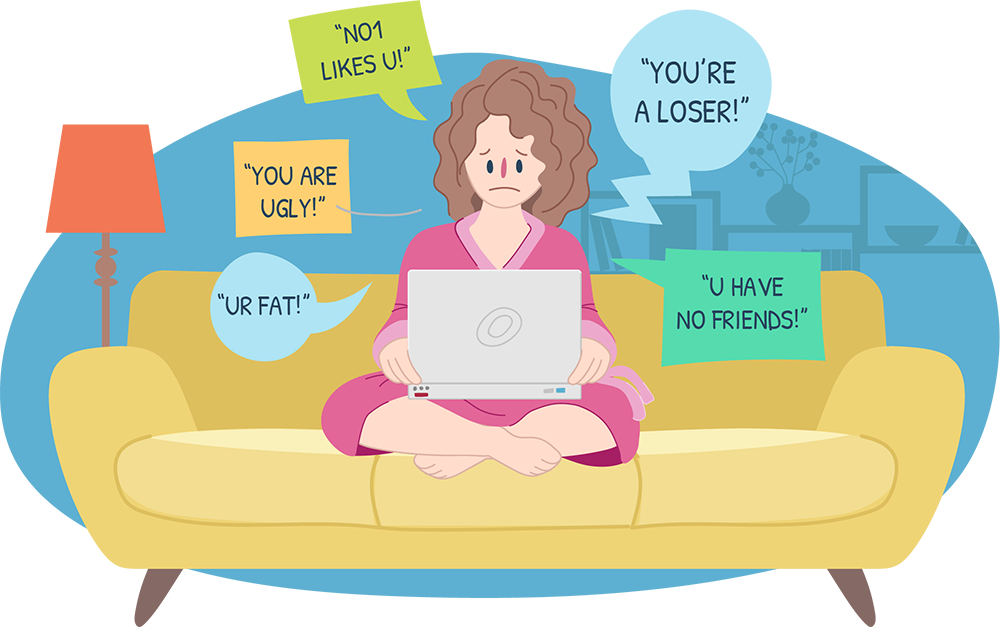 CAUSE, PROVVEDIMENTI e DIRITTI:
La violenza contro le donne è sia una causa che una conseguenza della disuguaglianza di genere; 
La violenza virtuale costituisce un motivo di preoccupazione crescente, soprattutto per donne e ragazze;
La relazione dell’EIGE sulla violenza virtuale sottolinea la necessità di disporre di maggiori dati;
La sensibilizzazione alla questione della parità di genere è molto importante nella legislazione;
L’istituto cerca di rendere più facile per le vittime far valere i propri diritti.
IL BILANCIO:
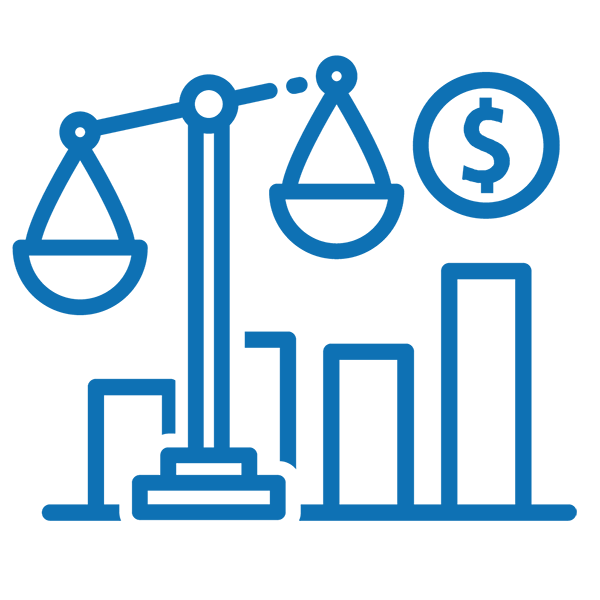 Per beneficiare dell’uguaglianza, la prospettiva di genere deve essere al centro dell’elaborazione delle politiche. Lo stesso vale per la pianificazione di bilancio;
Il bilancio di genere aiuta a tenere conto delle esigenze di donne e uomini nell’assegnazione delle risorse pubbliche.
La piattaforma di integrazione dell’istituto aiuta a pianificare e attuare bilanci inclusivi.
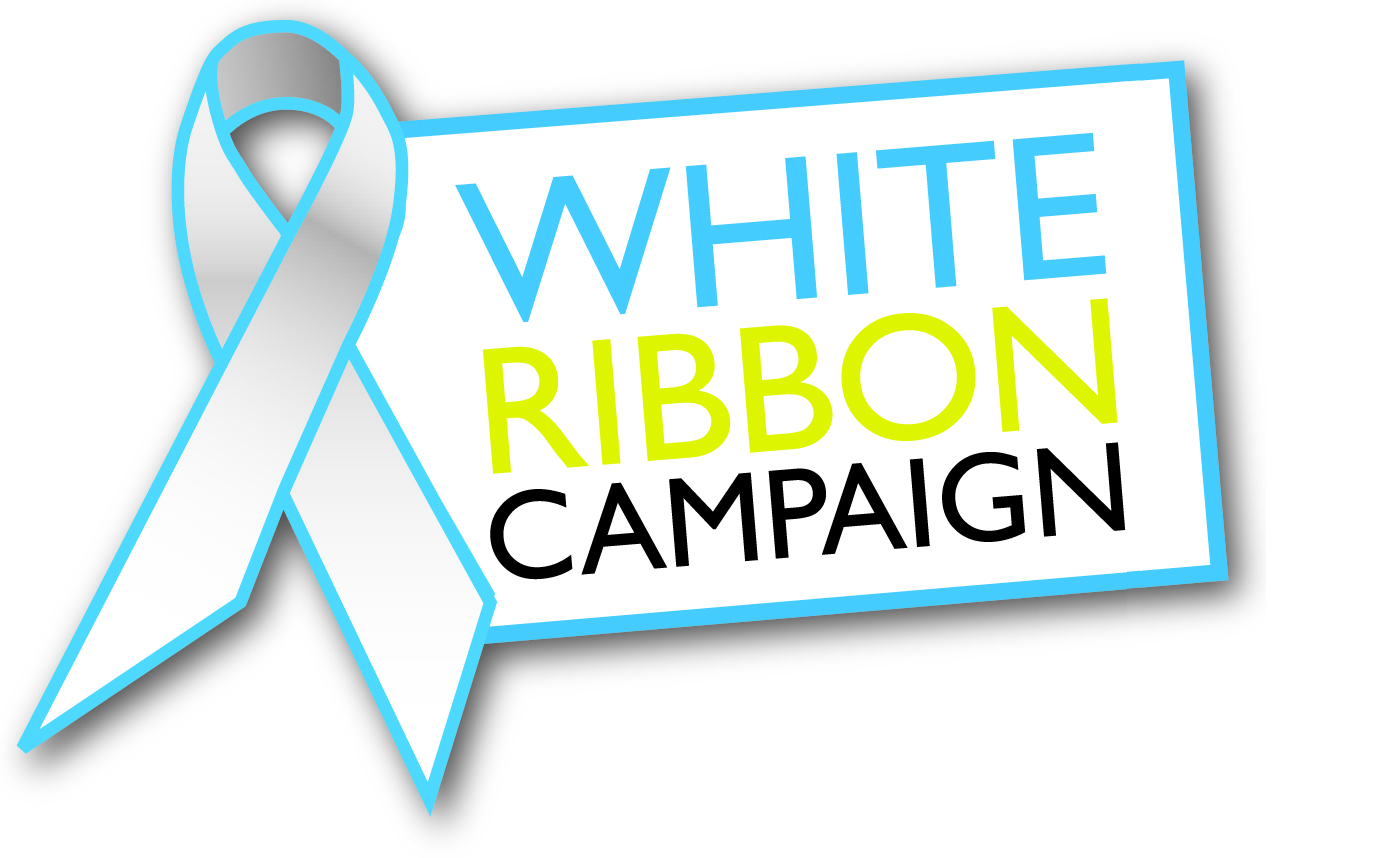 ESPANSIONI E COLLABORAZIONI DELL’EIGE:
Negli ultimi anni sta procedendo all’espansione del suo progetto oltre i confini dell’UE;
Per entrare nell’UE i candidati e i potenziali candidati devono garantire l’integrazione della prospettiva di genere nel processo decisionale;
La banca dati sulle statistiche di genere raccoglie tutte le informazioni statistiche sull’uguaglianza di genere in tutta l’UE:
Il Centro di risorse e documentazione (RDC) costituisce uno sportello unico per le conoscenze sul tema del genere;
Collabora con il  «fiocco bianco».
UN PO’ DI DATI…
Il paese che detiene la presidenza del Consiglio dell’Unione europea può chiedere all’EIGE di esaminare con maggiore attenzione uno dei 12 settori della piattaforma d’azione di Pechino;
Nel 2014, solo il 26% dei lavoratori dei settori dell’istruzione, della sanità e della previdenza erano uomini;
Nelle professioni scientifiche, tecnologiche, ingegneristiche e matematiche solo il 14% erano donne;
Nel settore delle tecnologie dell’informazione e della comunicazione (TIC), solo il 17% dei lavoratori è costituito da donne. Considerata la generale carenza di lavoratori con competenze nel campo delle TIC e delle tecnologie digitali, si tratta di un problema reale per l’Europa.
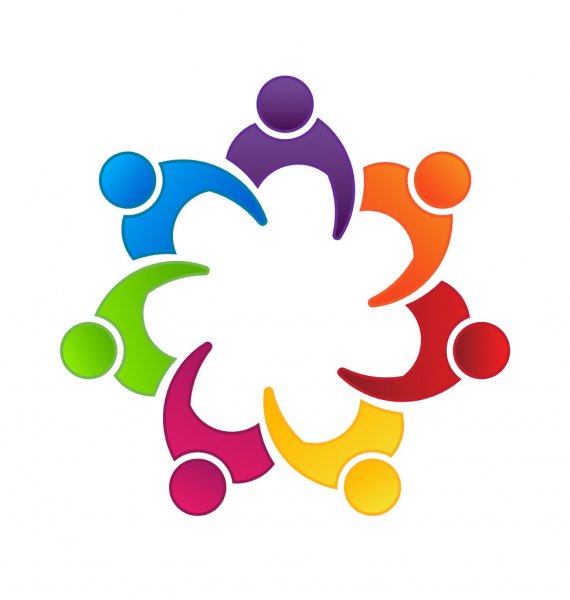 A nostro parere ognuno di noi può contribuire all’uguaglianza di genere evitando violenze e aiutando le persone in difficoltà.In queste situazioni non bisogna ignorarle, ma agire!
SITOGRAFIA:
European Institute for Gender Equality (EIGE) | Unione Europea (europa.eu)
REALIZZATO DA:
Fabbi Sofia
Frajese Veronica
Grachev Savva
Rossi Aldo
Troili Diego